ПРЕЗЕНТАЦИЯ ОТКРЫТОГО ЗАНЯТИЯ
 на тему:   
«Правильное питание – залог здоровья»
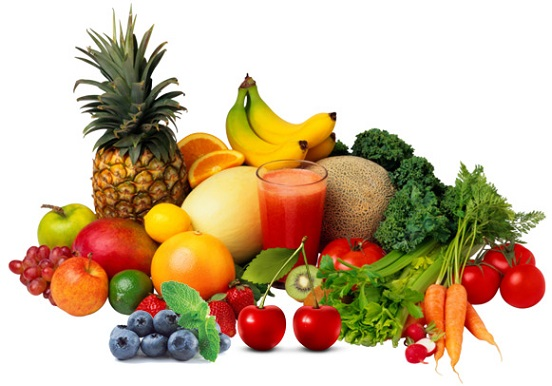 Воспитатель ГКУ СО КК
«Краснодарский СРЦН»
Мирвис Инга Григорьевна
«Здоровье не купишь» 

«Дал бы Бог здоровья, а счастья найдешь»
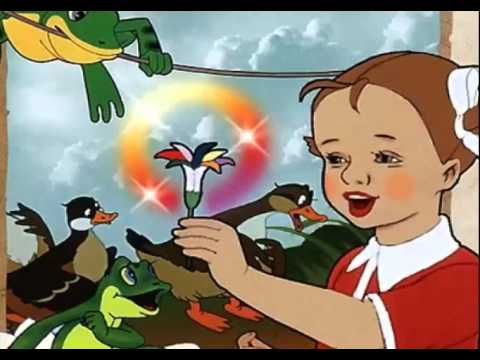 ДРЕВНИЕ ГРЕКИ
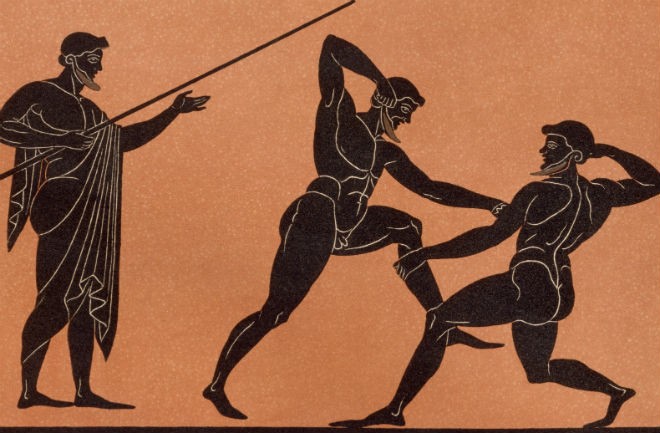 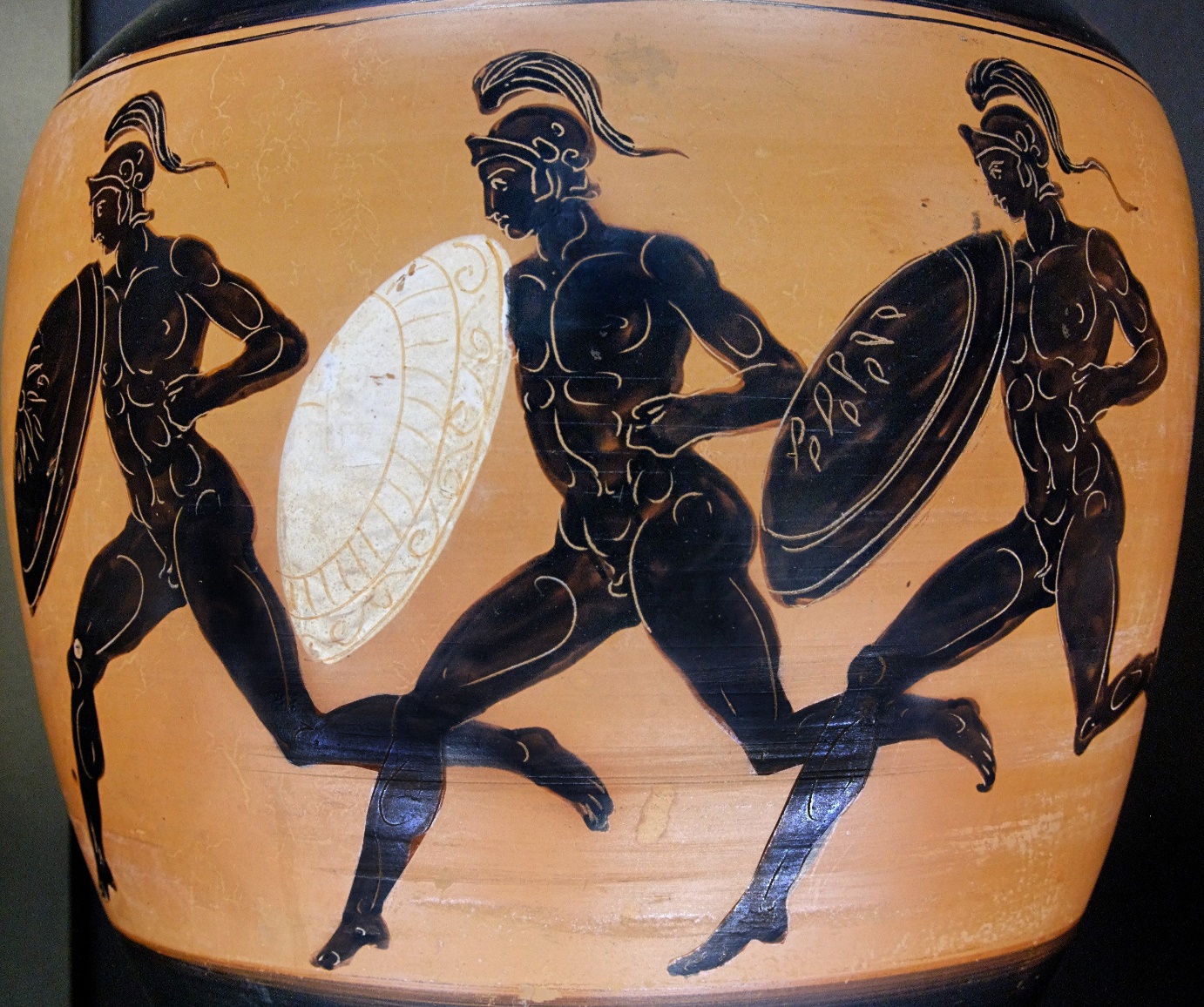 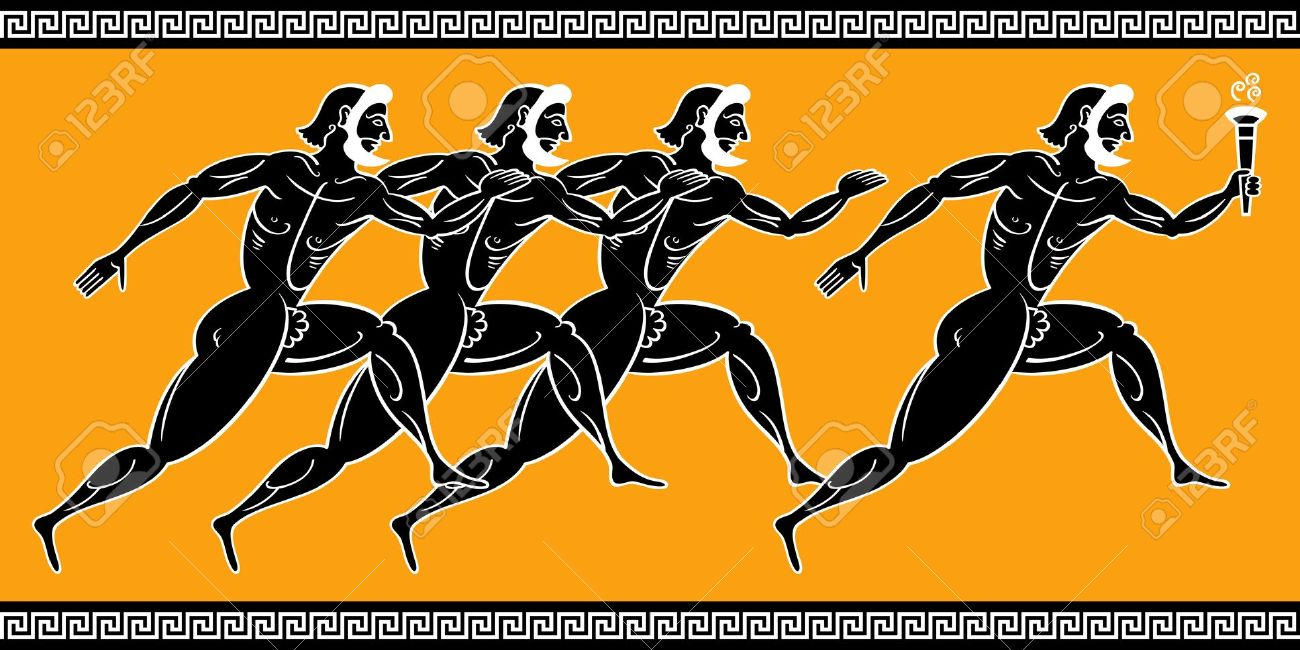 ПИРАМИДА ЗДОРОВОГО ПИТАНИЯ
рекомендованная Всемирной Организацией здравоохранения.
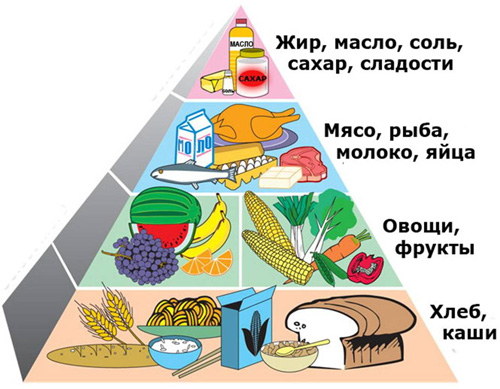 Вторая ступень пирамиды – 
это фрукты и овощи
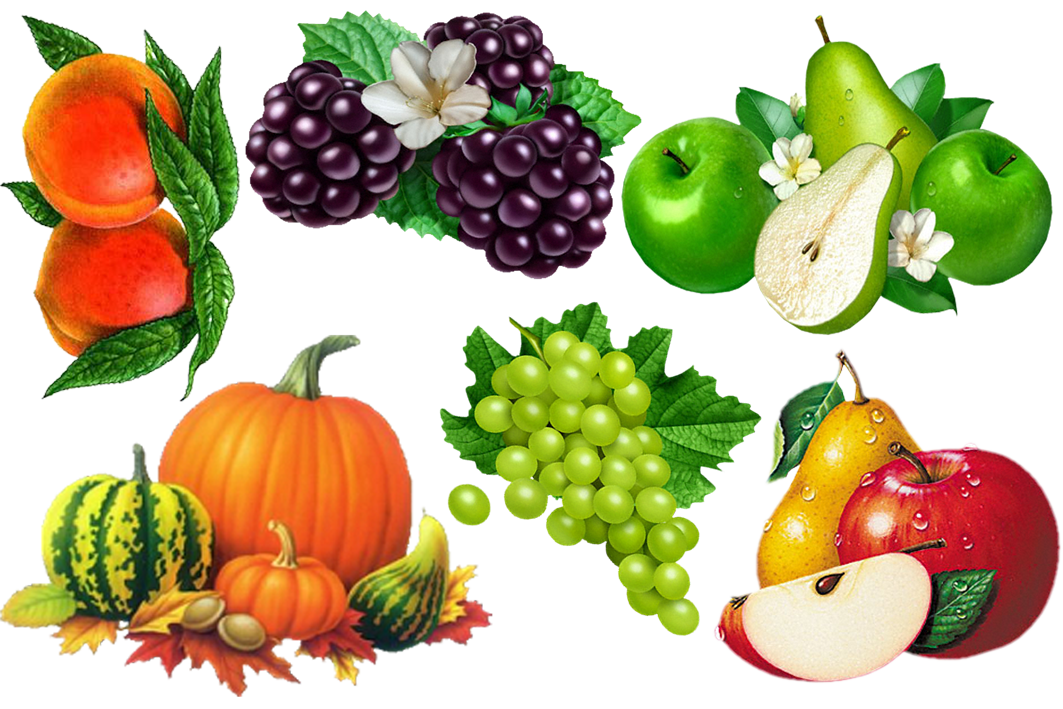 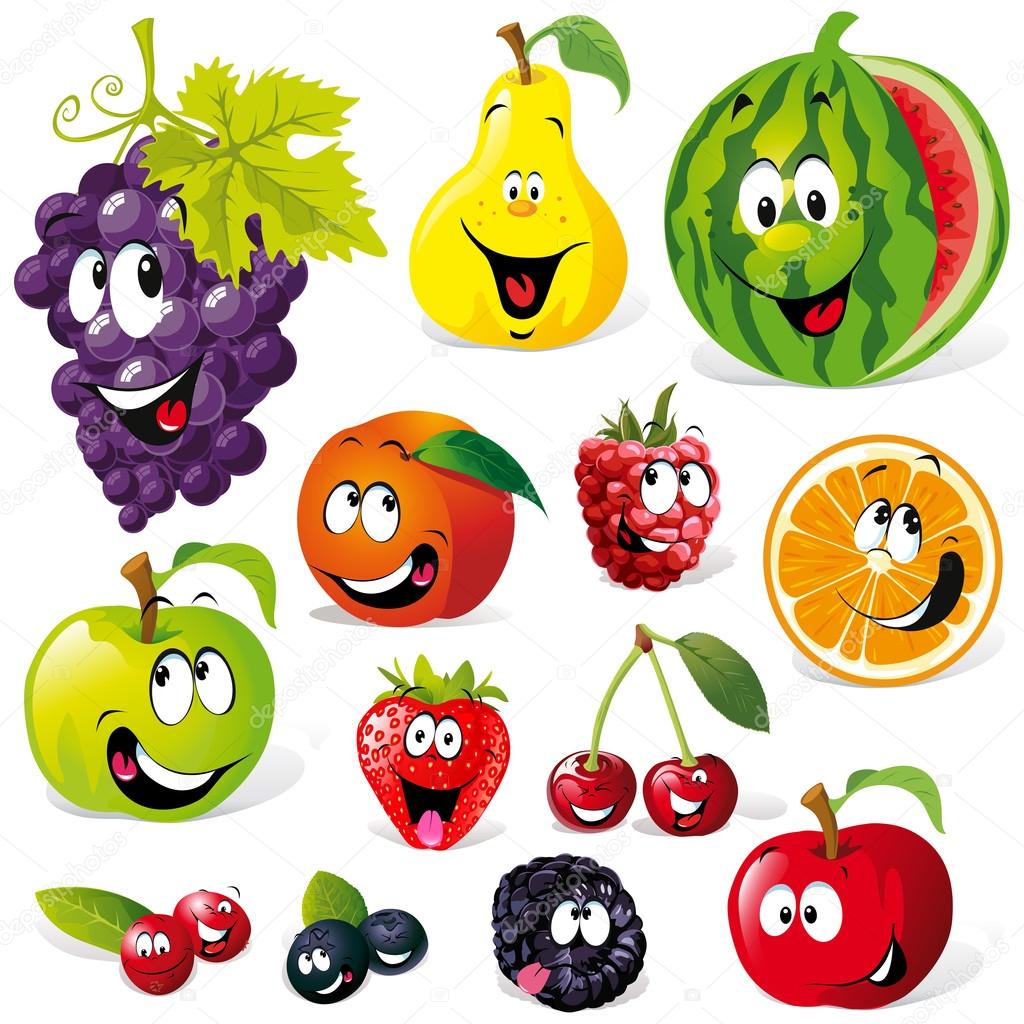 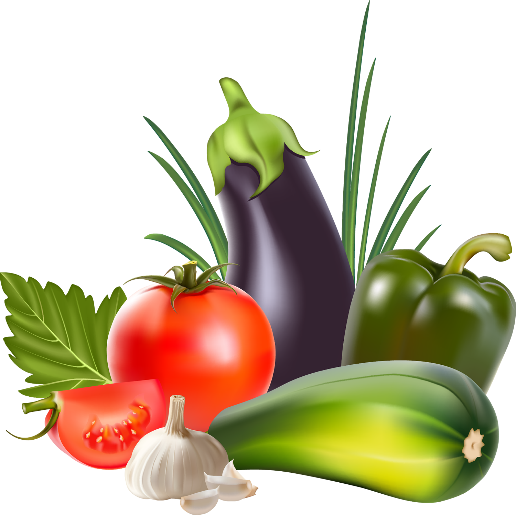 взрослый человек за год должен съедать 
180 кг овощей и фруктов
ЯГОДЫ
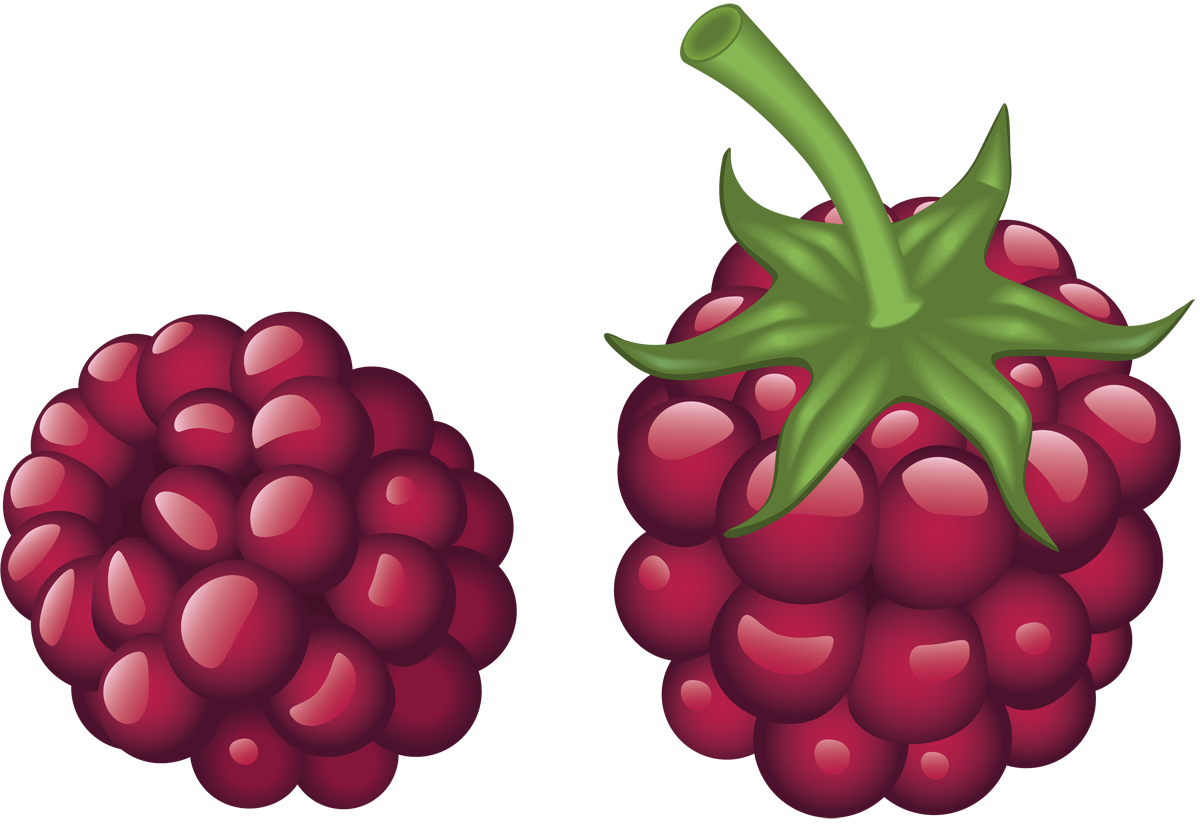 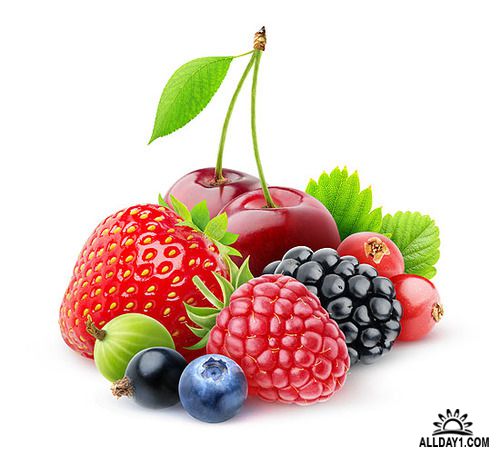 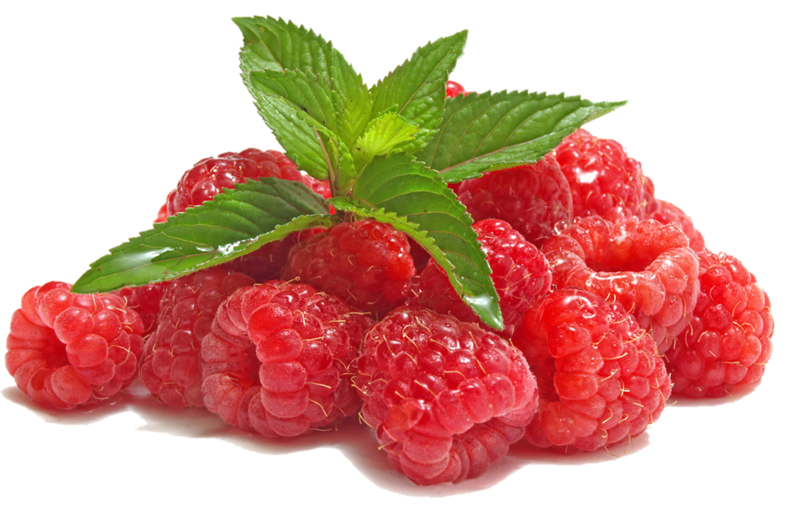 ОВОЩНЫЕ И ФРУКТОВЫЕ СОКИ
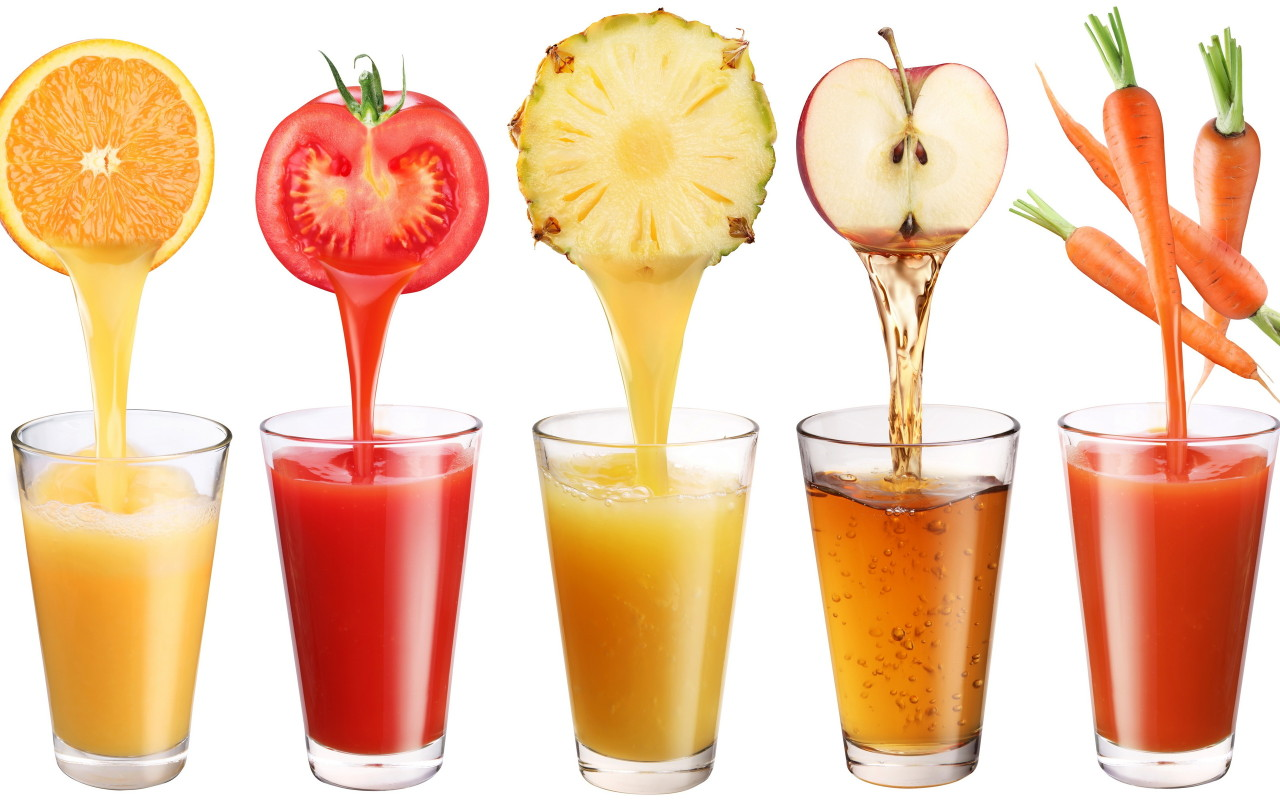 Третья ступень пирамиды – это мясо, рыба, птица и молочные продукты
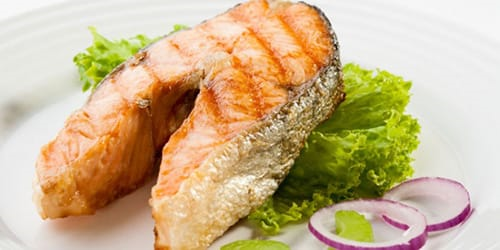 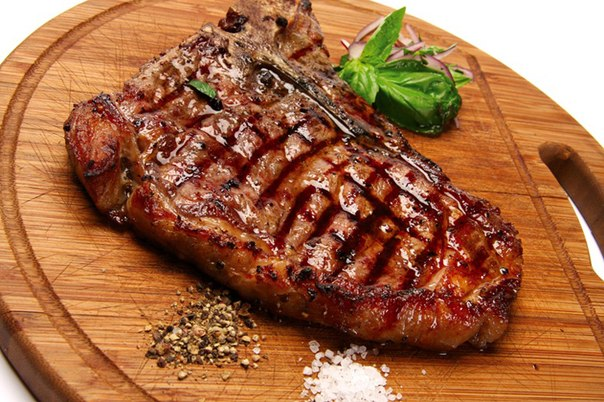 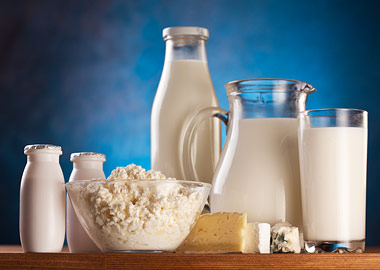 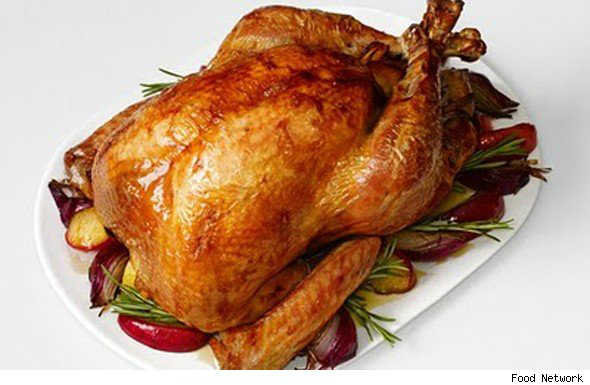 Сардельки, сосиски, колбасы и другие мясные «деликатесы» включают в себя различные искусственные пищевые добавки, консерванты, наполнители и поэтому пользы никакой не приносят!
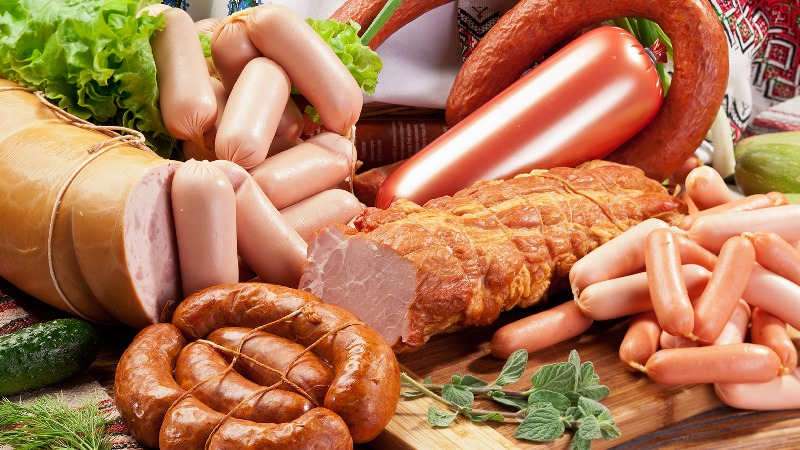 Вершина пирамиды здорового питания –
соль, сахар и сладости
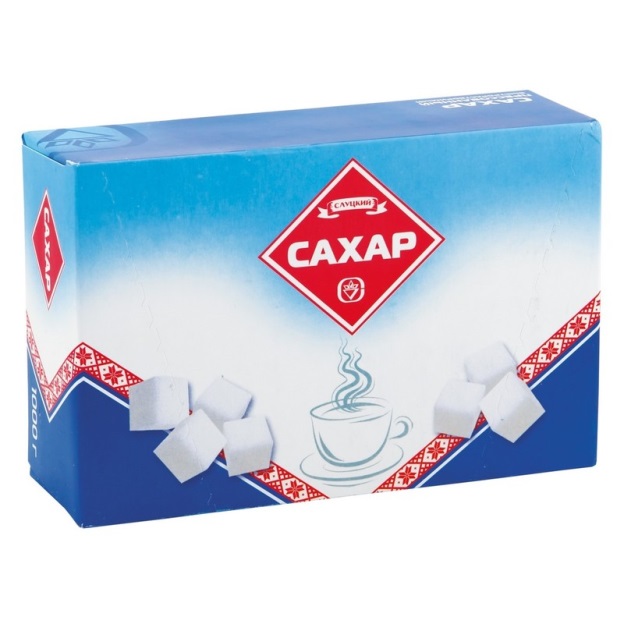 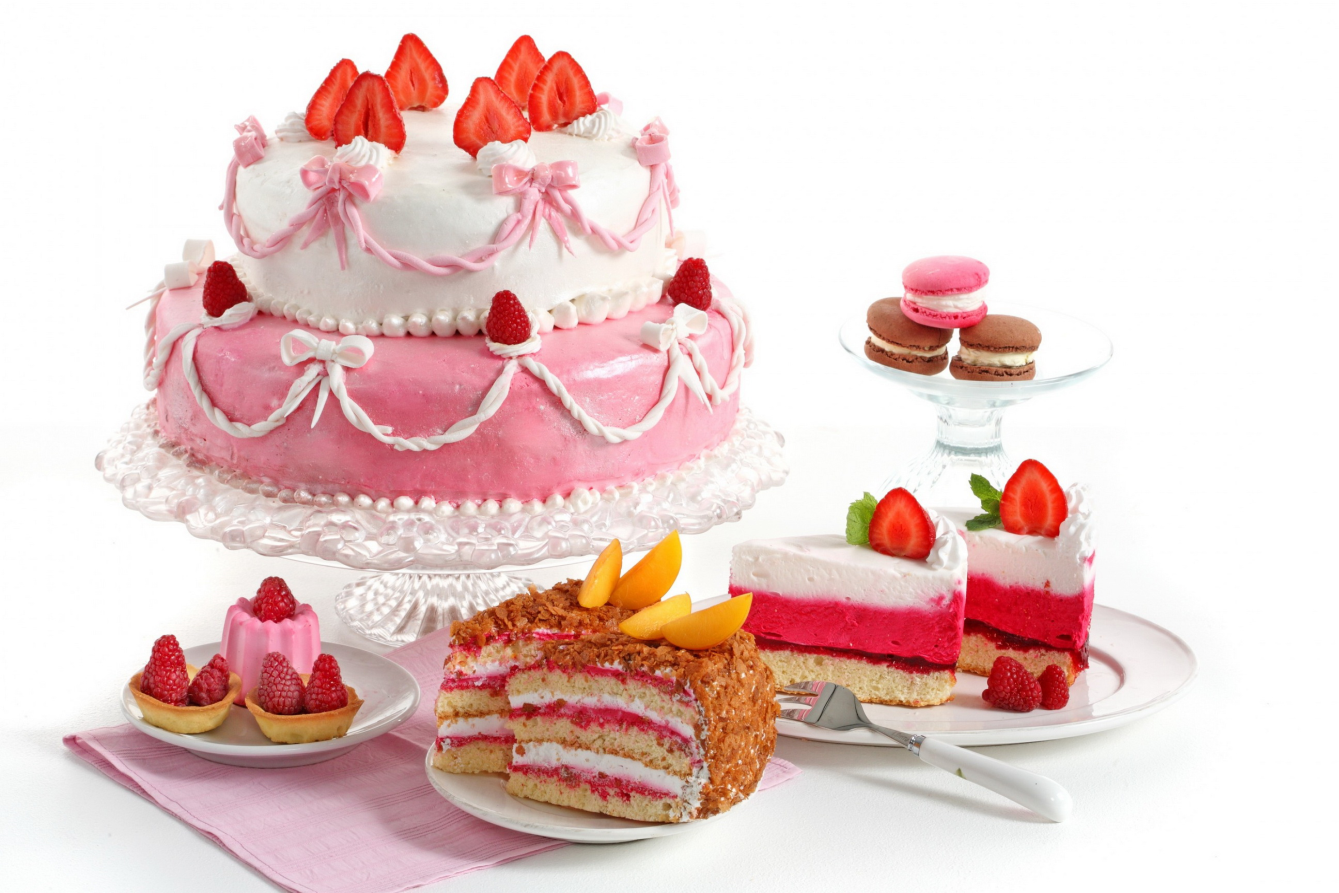 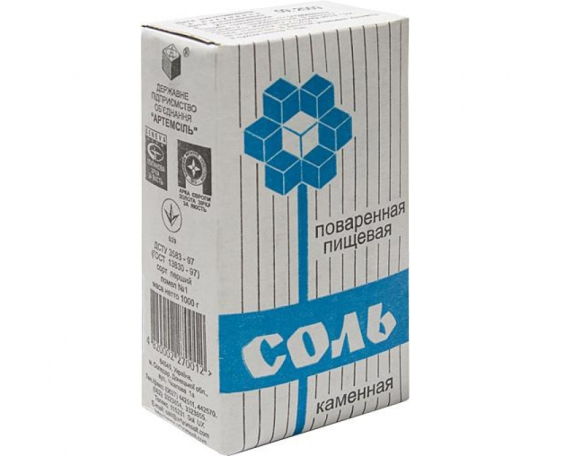 соль – до 6 граммов в день, 
вместо сахара, тортов, конфет – джемы и фрукты
ФИЗКУЛЬТМИНУТКА
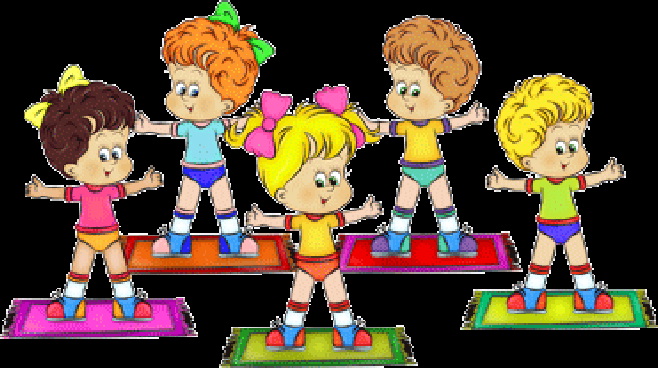 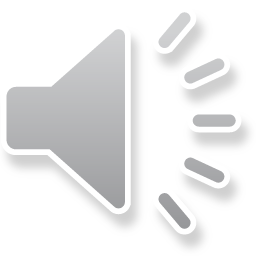 КРОССВОРД «ВИТАМИНЫ»
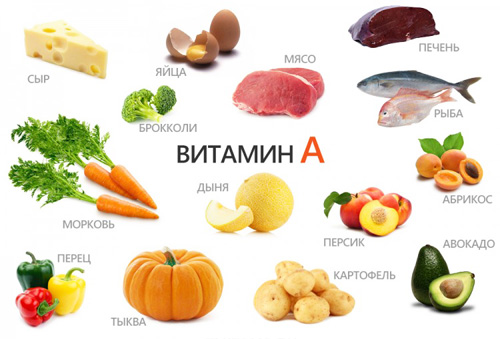 ИГРА «УГАДАЙ НА ВКУС»
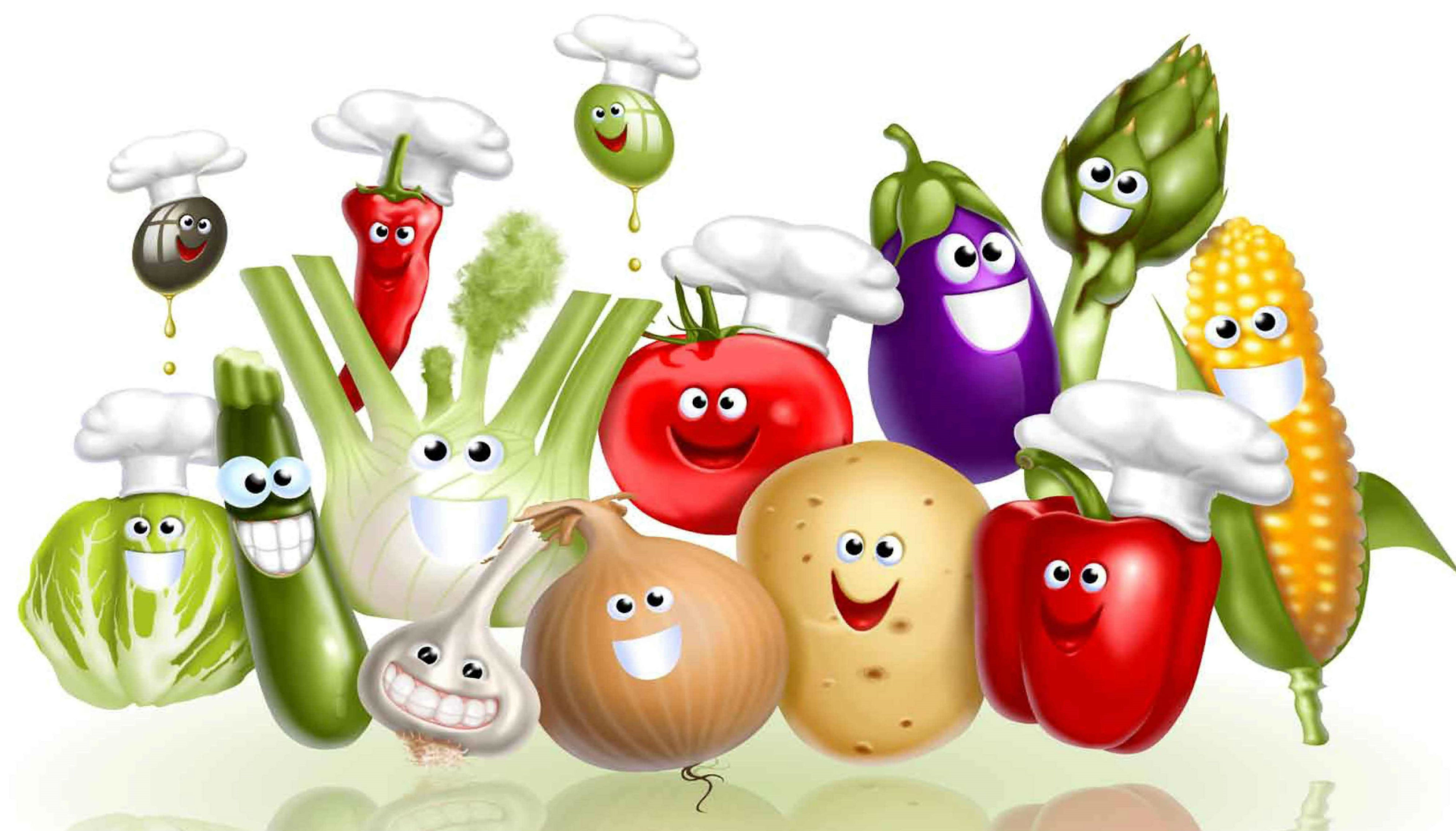 ГРЕЧНЕВАЯ КАША
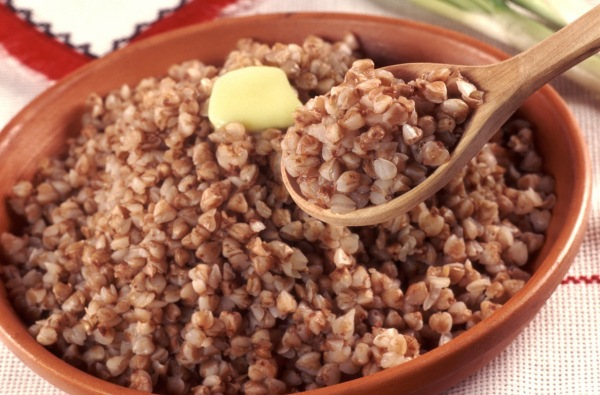 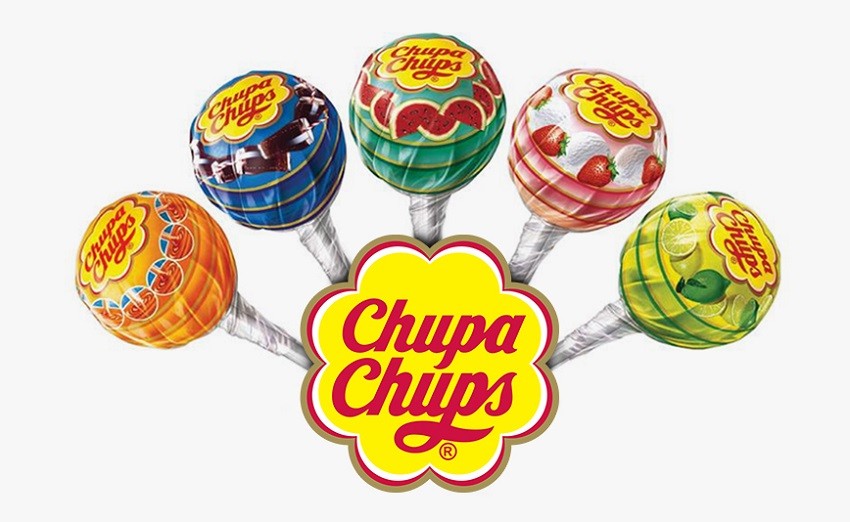 ЧУПА - ЧУПСЫ
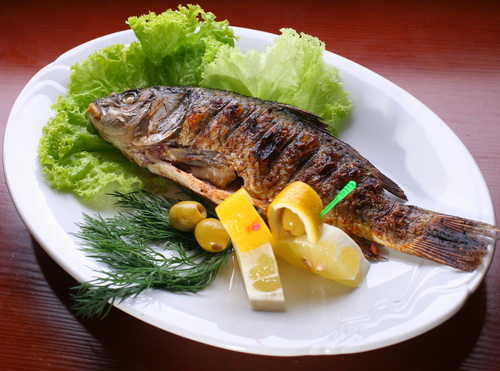 РЫБА
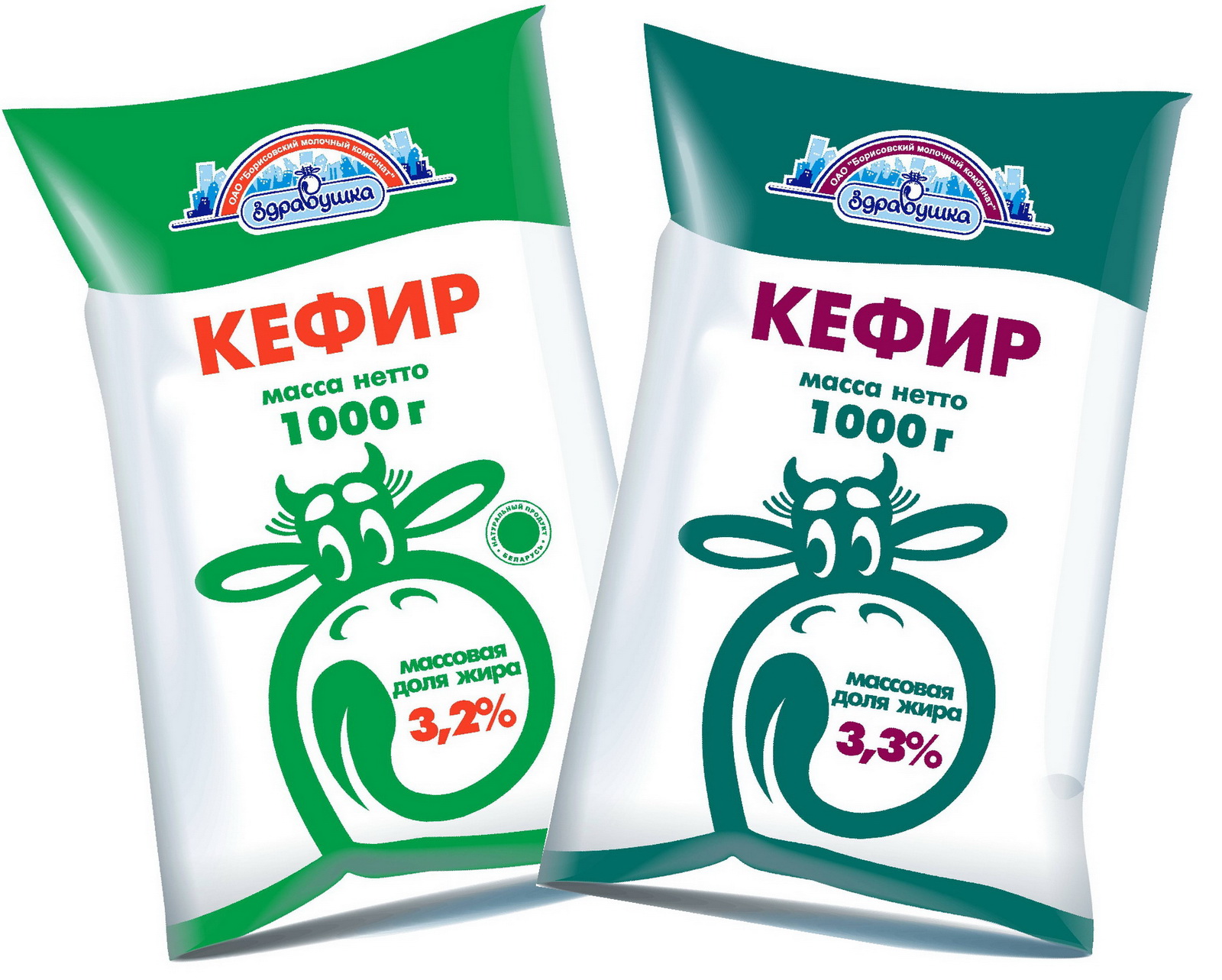 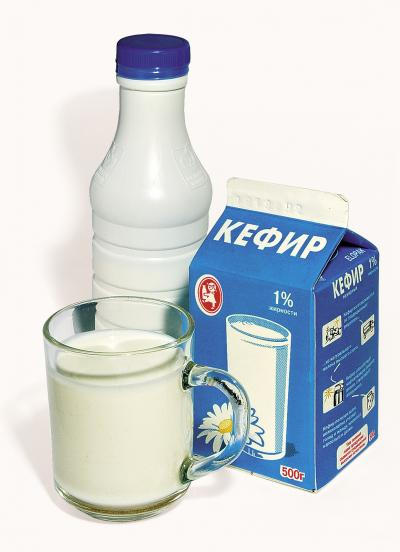 КЕФИР
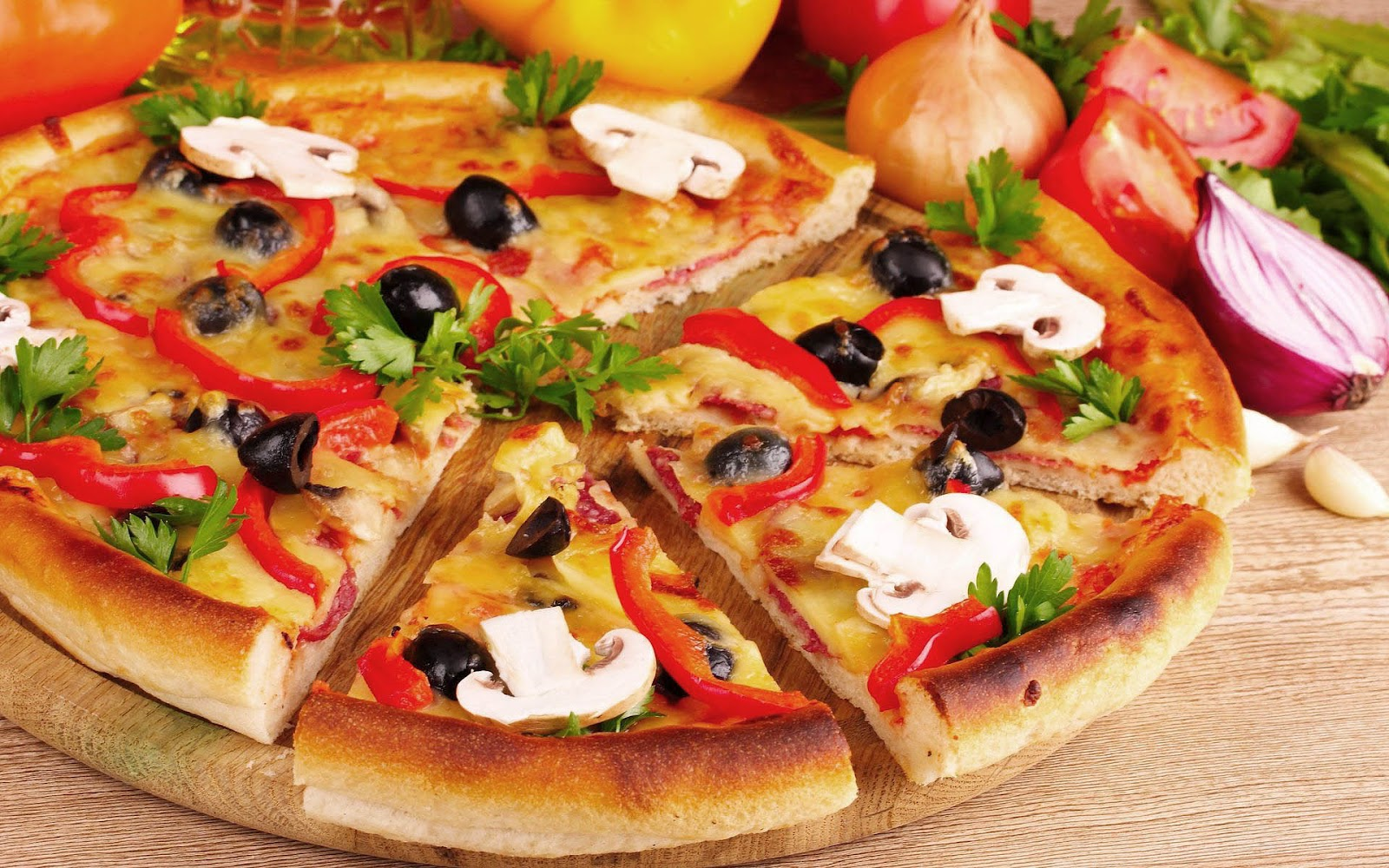 ПИЦЦА
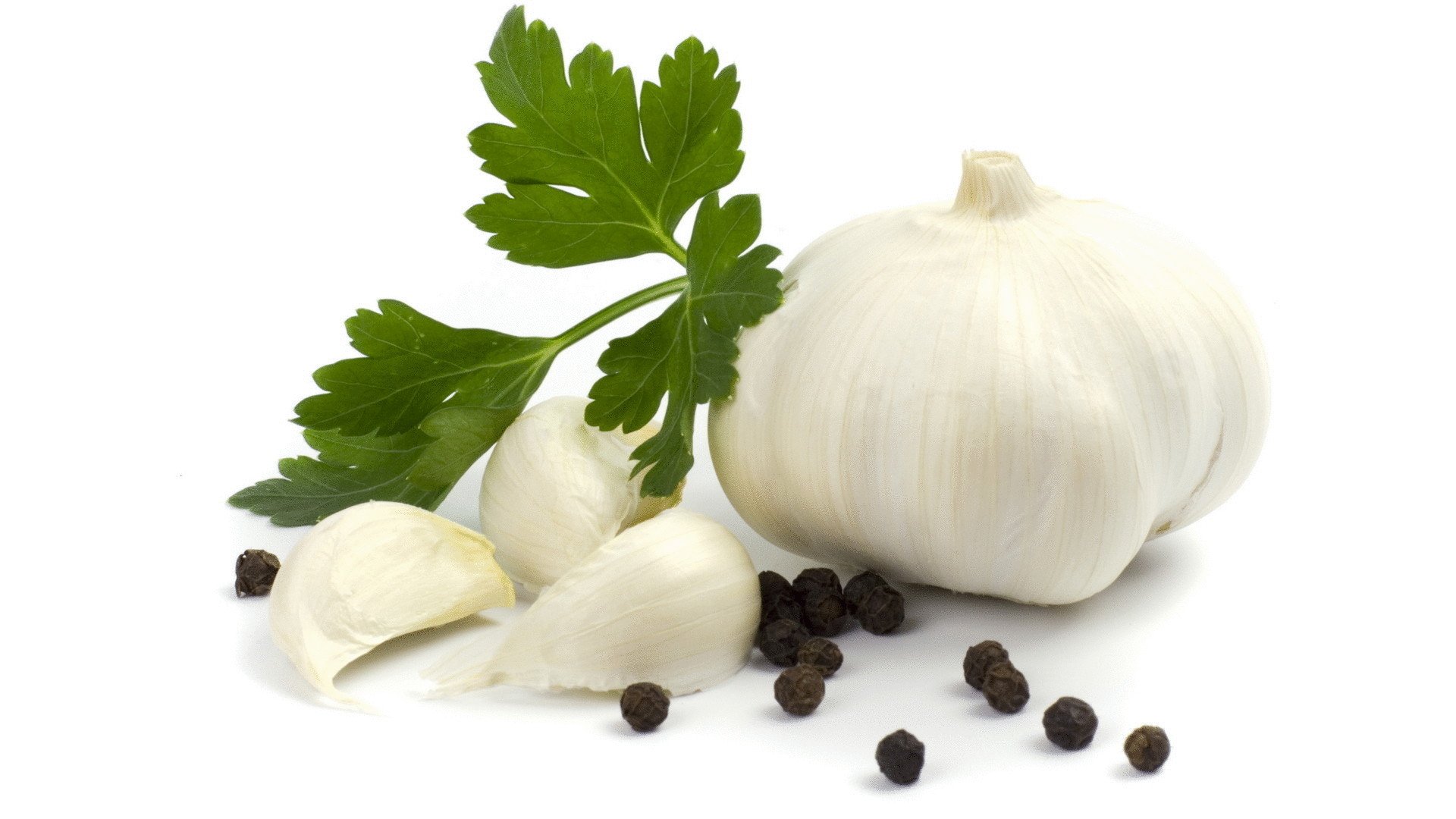 ЧЕСНОК
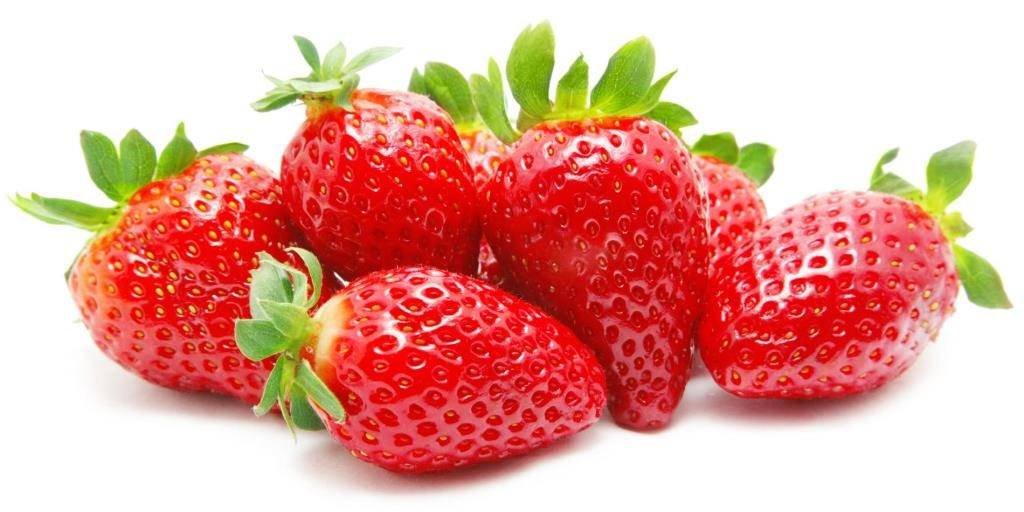 КЛУБНИКА
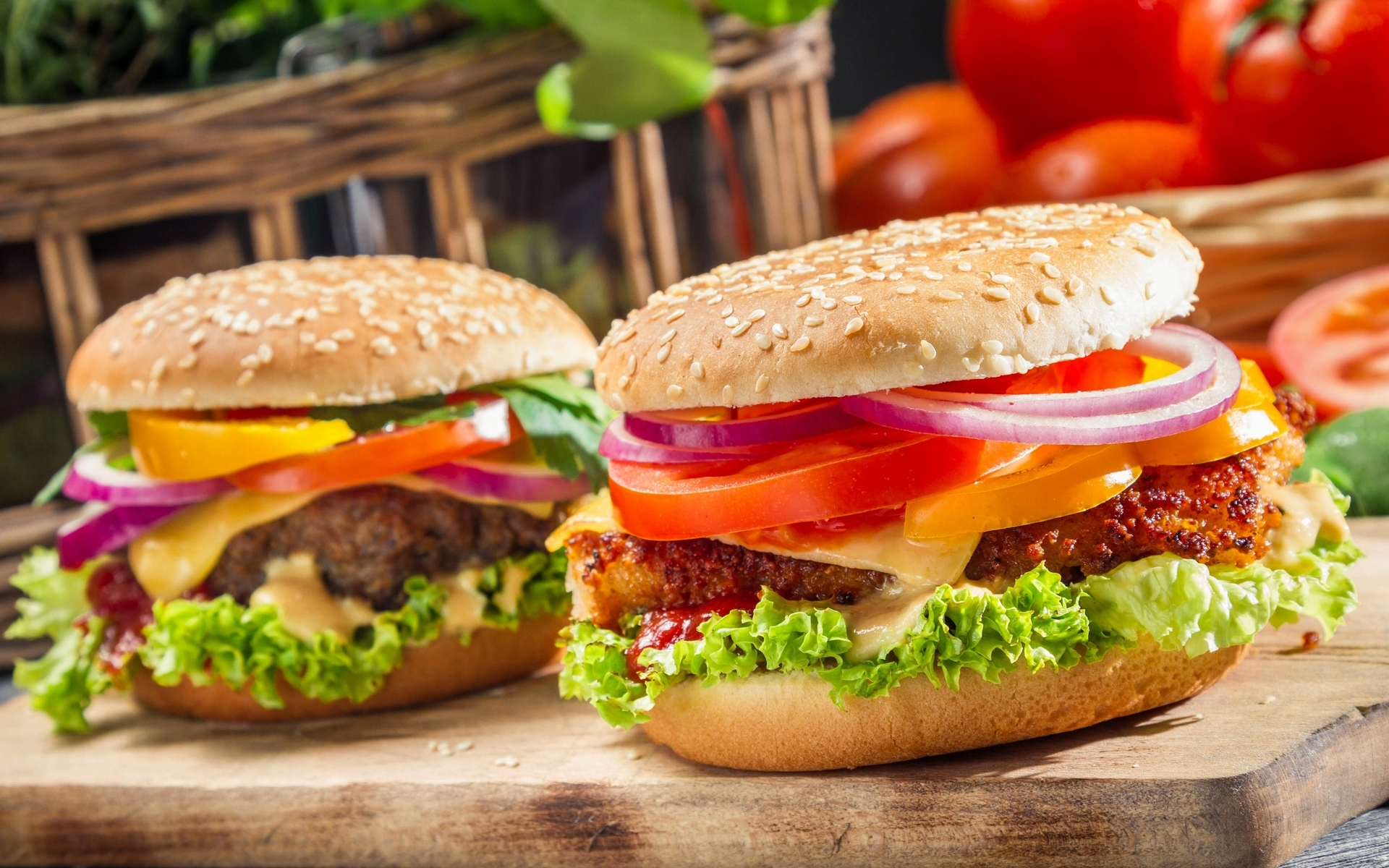 ГАМБУРГЕРЫ
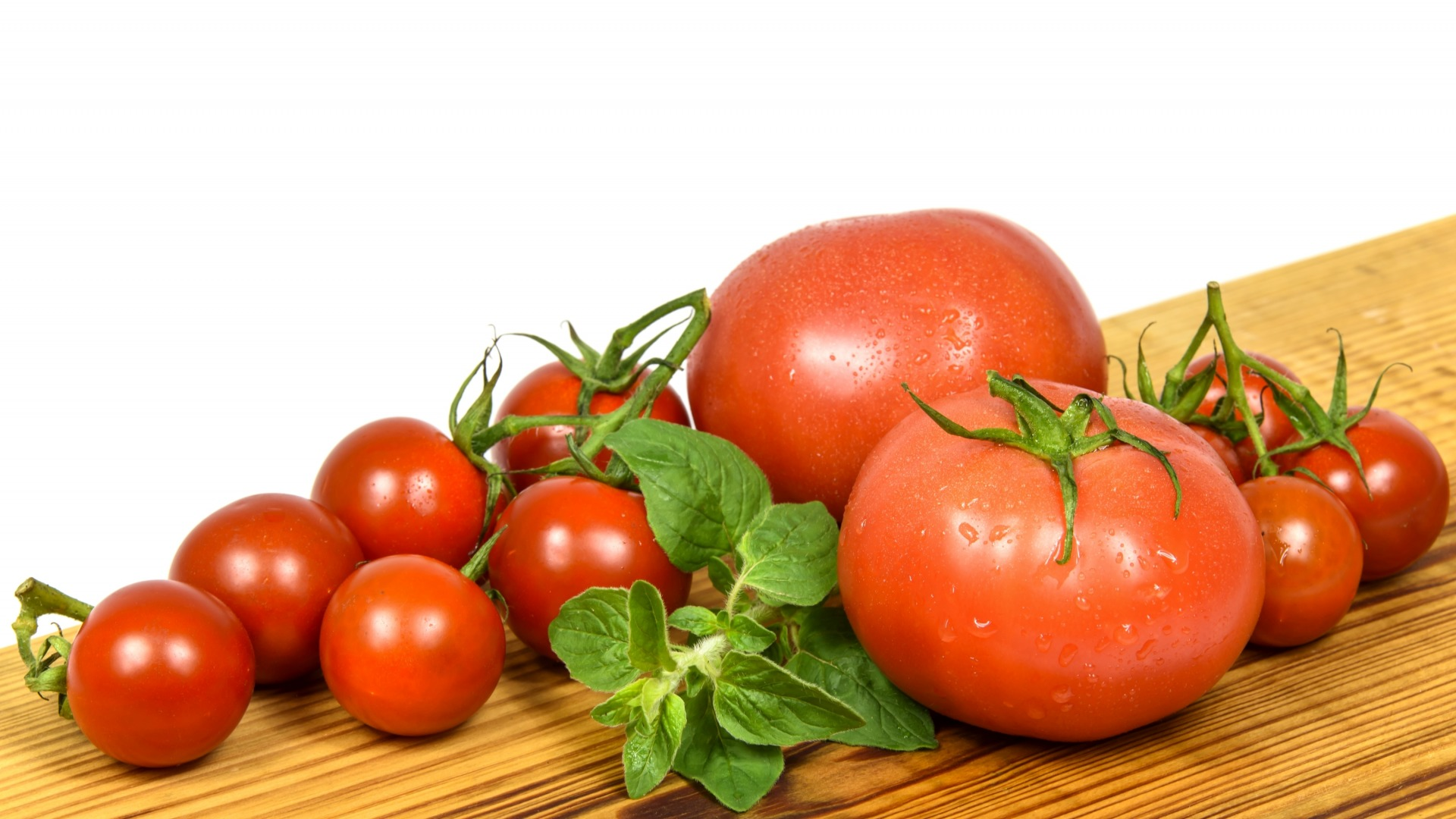 ПОМИДОРЫ
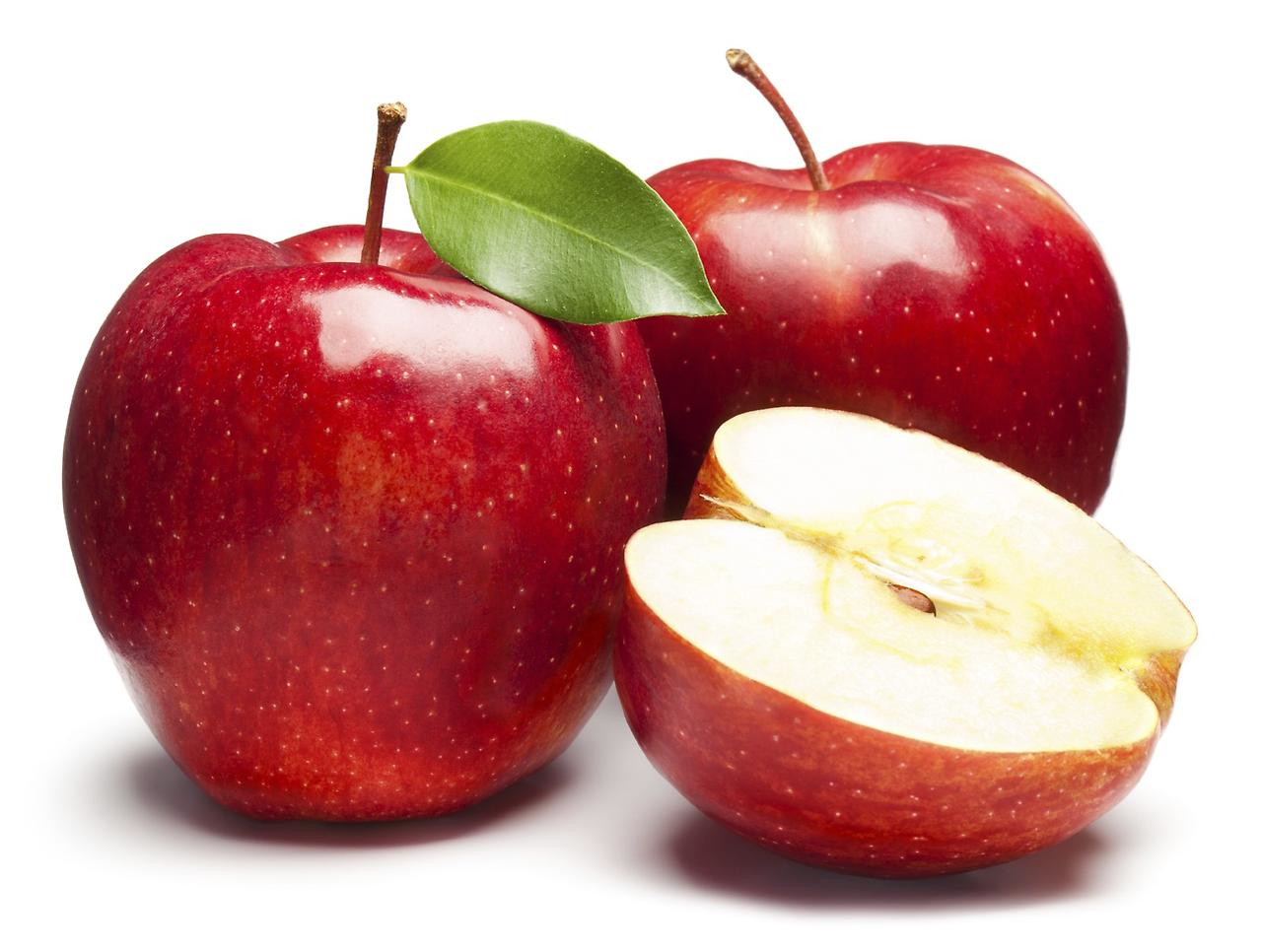 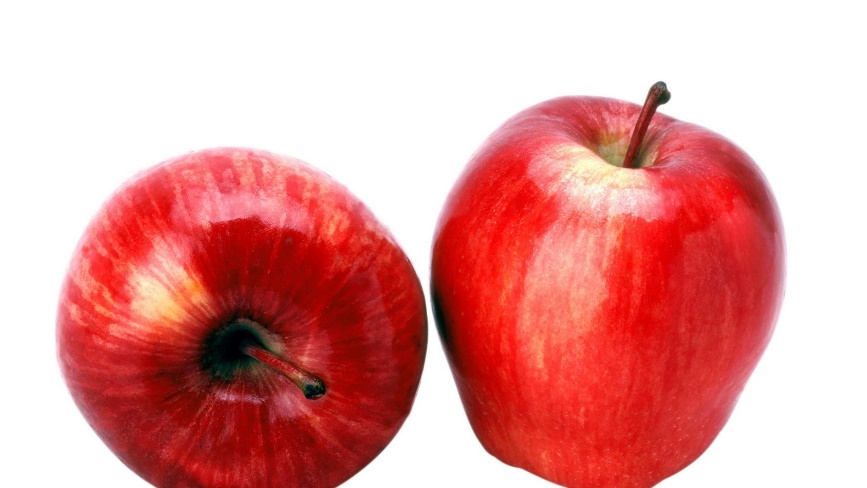 ЯБЛОКИ
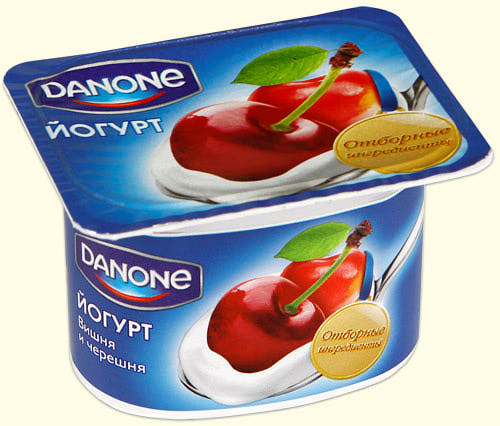 Йогурт
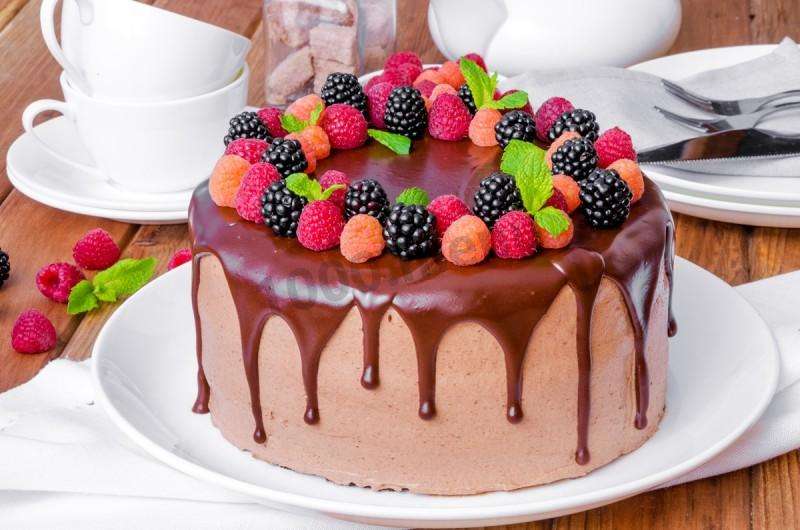 ТОРТ
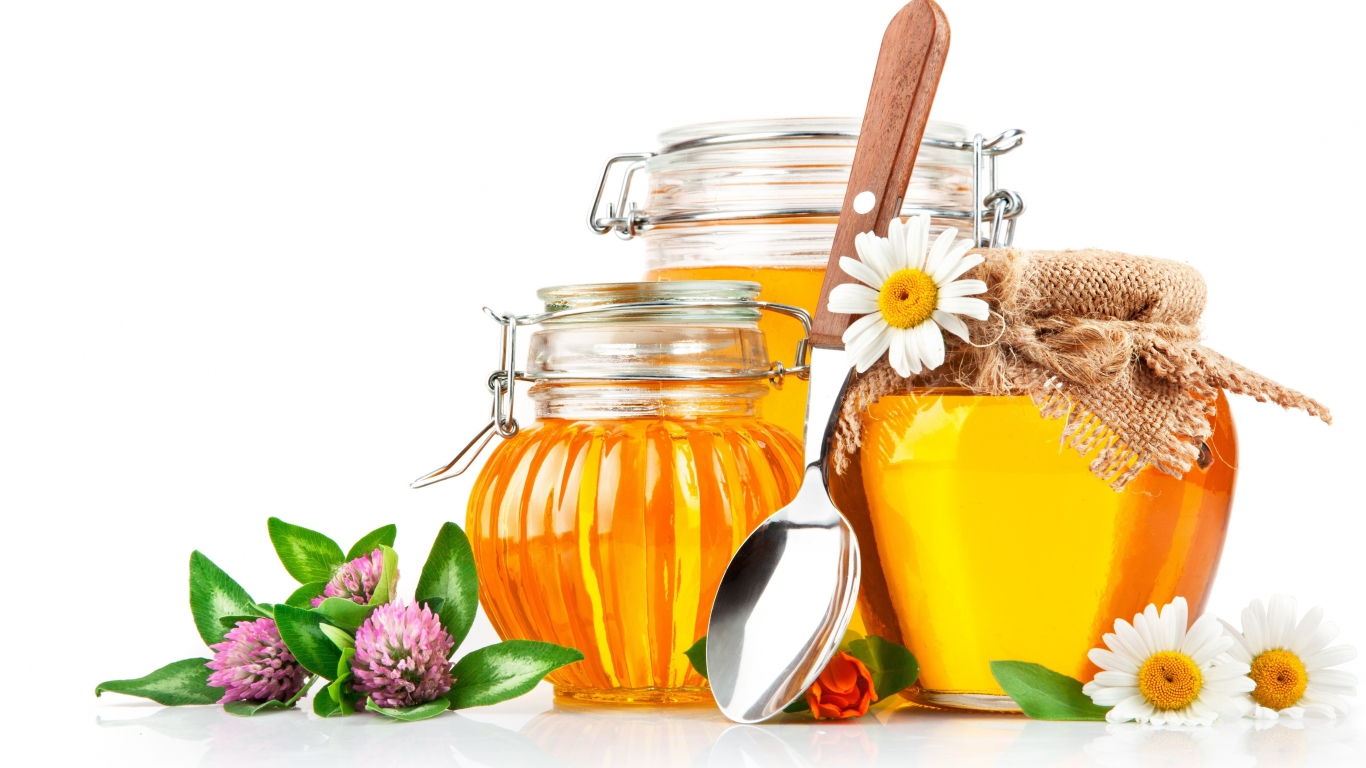 МЁД
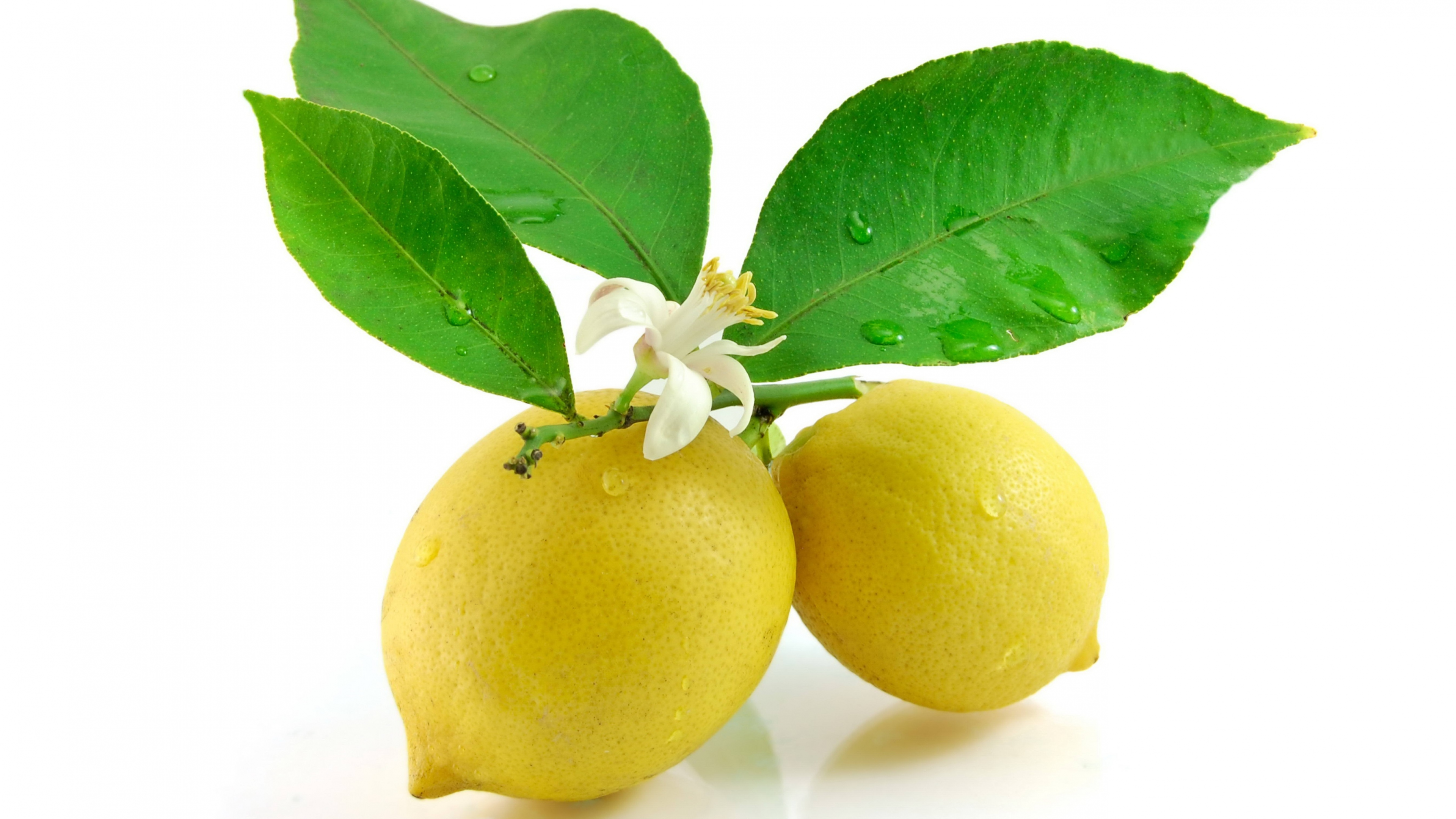 ЛИМОН
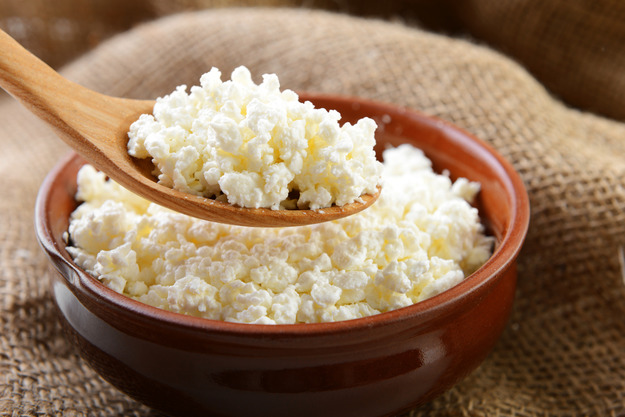 ТВОРОГ
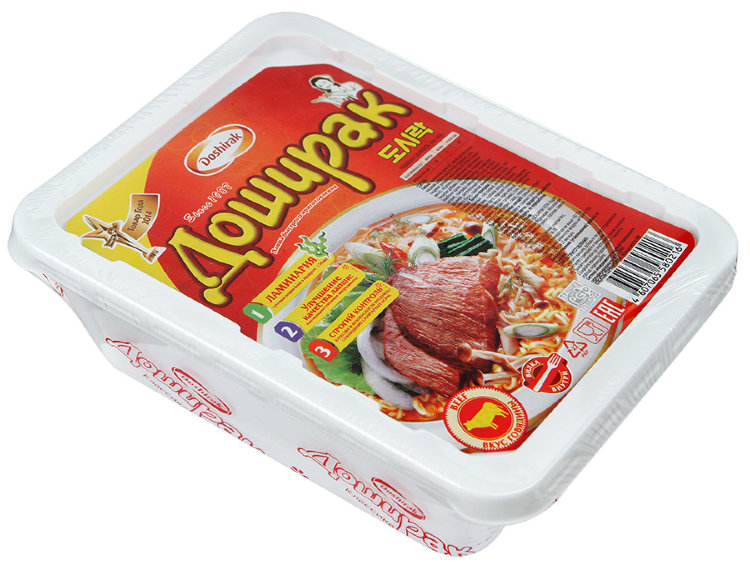 ЛАПША ДОШИРАК
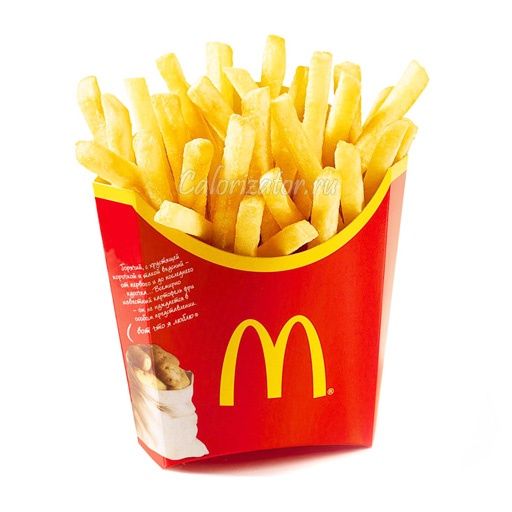 КАРТОФЕЛЬ ФРИ
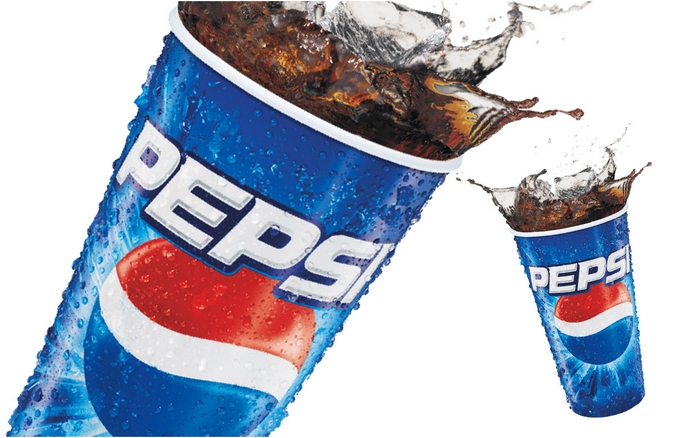 ПЕПСИ КОЛА
Главное в жизни – это здоровье!
С детства попробуй это понять! 
Главная ценность – это здоровье!
Его не купить, но легко потерять!
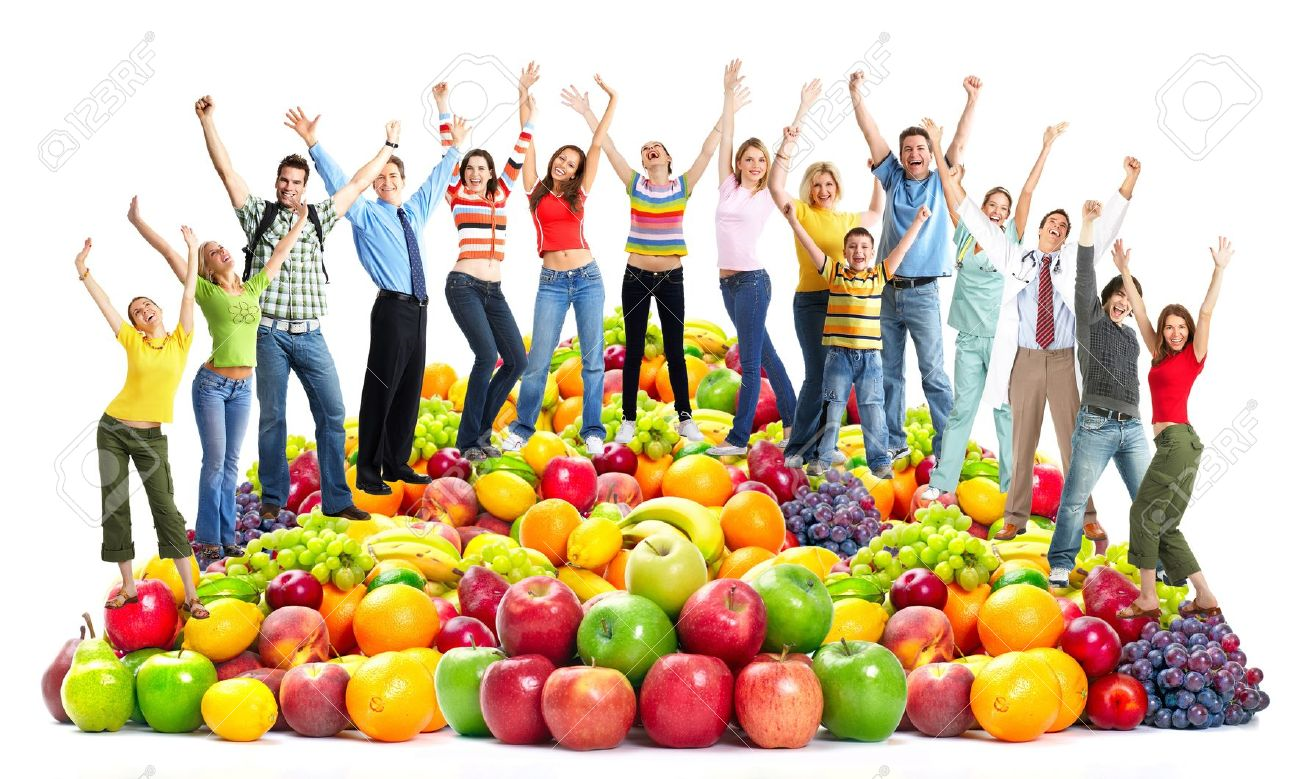